Postimpresionismus
Renata Šuráňová
Studijní materiál
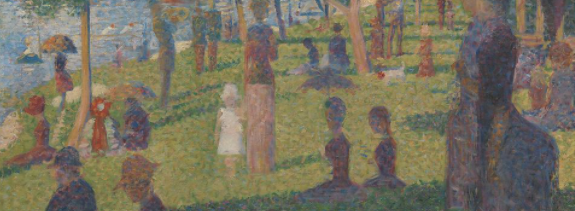 pojem
Opozice a snaha vymezit se proti impresionismu
1884 – Společnost nezávislých umělců  byla založena
              - Vydávali časopis Revue independante
              - Pořádali Salón nezávislých
 * Snaha překonat impresionismus
  * George Seurat, Paul Gauguim, Vincent van Gogh, Henri de Toulouse –Lautrec, Paul Cézanne, Henri Rousseau
Rysy postimpresionismu
Kromě naivního umění Rousseaua vše vzniklo v reakci na impresionismus
Snaha najít pro uměleckou tvorbu pevnější základ než zrakový dojem (např.: vnitřní umělecká představa, idea, symbol)
Intuice a instinkt není důležitý jako metoda, intelekt a umělecký program
Umělecká tvorba je doplněna teoriemi, manifesty 
Umění je protestem proti společnosti, její vládnoucí vrstvě
I přes protichůdné názory vytvářejí celek a mají společný motiv
1. novoimpresionismus
Též pointilismus, divizionismus
Studium optiky – snaha instinktivní tvorbu impresionistů podložit vědeckými objevy z oboru fyziologie vidění a fyzikální optiky
Metoda: míšení barev není na paletě, ale v divákově sítnici
Novoimpresionistická obraz se změnilv plátno pokryté mozaikou barevných teček
Stanovili si i velikost barevné tečky ve vztahu k ploše plátna
Georges Seurat – Koupání v Aniéres 1883-1884
Nedělní odpoledne na ostrově Grande Jatte
Snaha o harmonii
Klasickou kompozici
Rovnováhu světlých a tmavých tónů
Veselost  - teplé barvy a linie stoupající nad horizont
Smutek – tmavé chladné tóny a klesající linie
Paul Signac
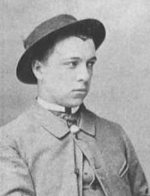 Čisté spektrální barevné tóny s bělobou
Barevné krajinářské reportáže
Organizátor a mluvčí
Obraz jako plátno pokrté krásnými barvami – předjímání abstrakce
Capo di NoliLaguna  Sv. Marka
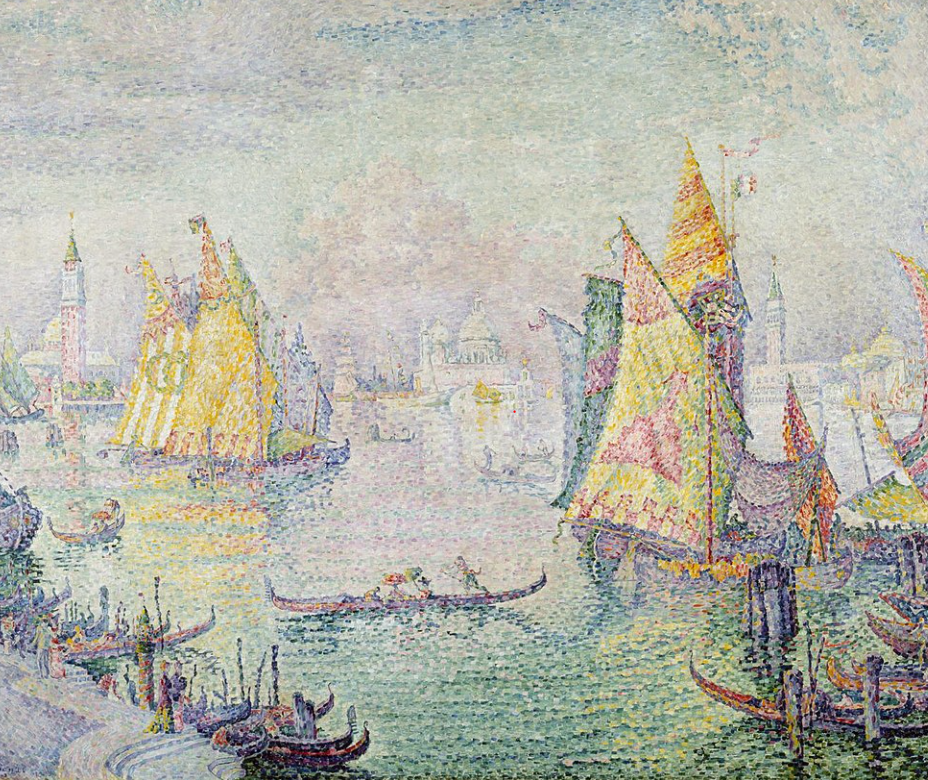 Borovice v Saint Tropez
2. Symbolismus
Literární a umělecké hnutí
Vyjadřuje umělcovu citlivost bez vysvětlení rozumem
Výrazem je SYMBOL, který nemusí být jednotný
Ideistické
Symbolistické
Syntetické
Subjektivní
Dekorativní – to je důsledek
Dílo Paula Gauguina, pontavenská škola, skupina Nabit
Autoportrét, Muž se sekerou
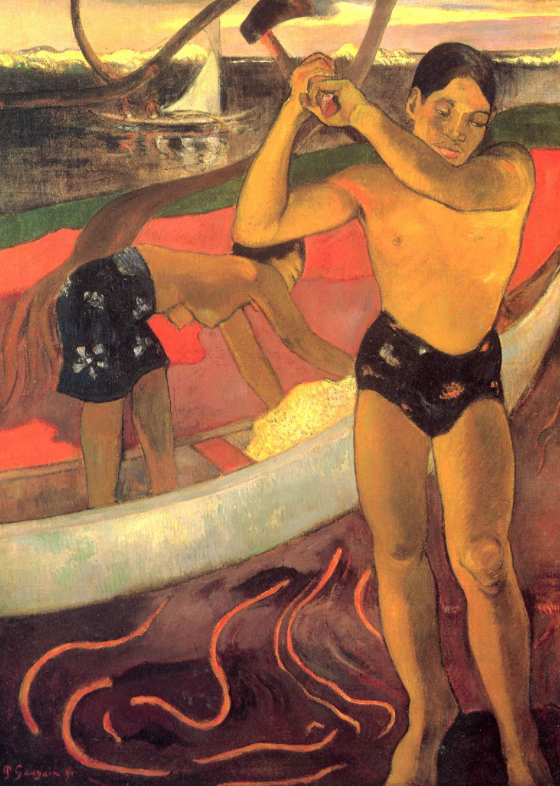 Odkud přicházíme? Kdo jsme? Kam jdeme?
Pontavenská škola
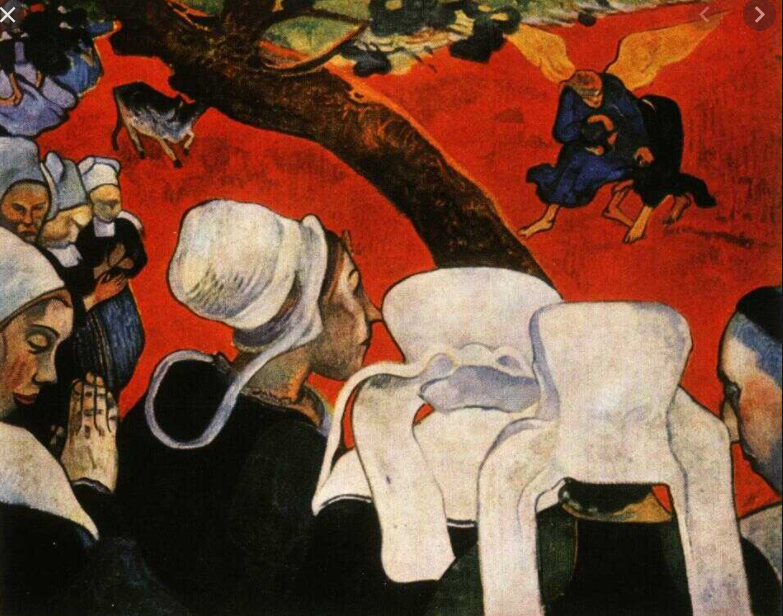 Bretaňská krajina 
a lidové motivy



Vize po kázání
cloisonismus
Konturování zářících barevných ploch připomínající techniku emailu cloisonné /ovlivnili secesi/

Žlutý Kristus
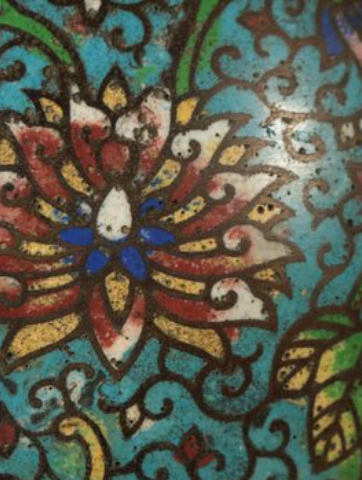 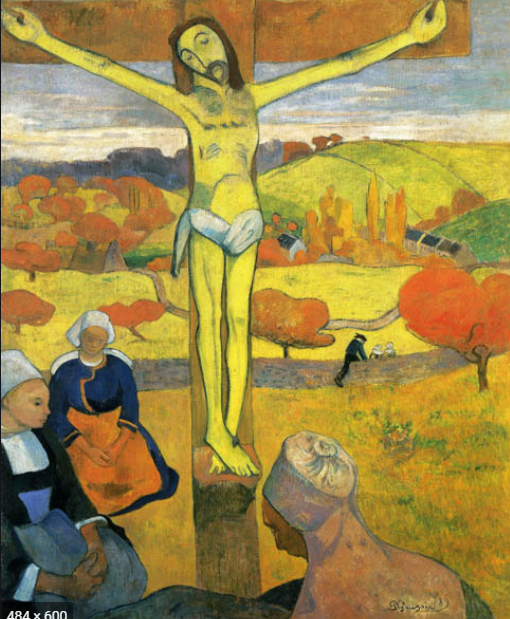 Kristus na hoře Olivetské
Bonjour, monsiuer Gauguin
Tahiti 1891-1893
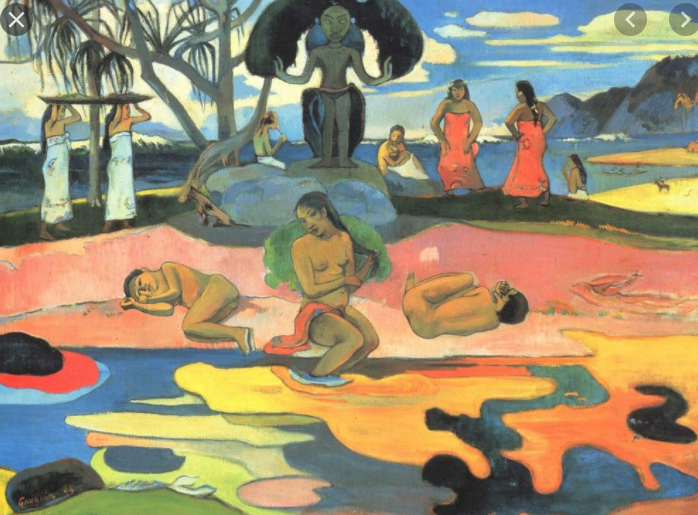